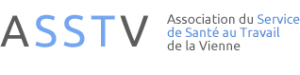 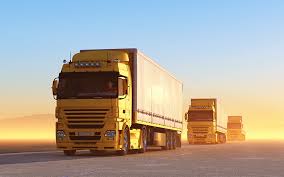 Gaz d’échappement & risque cancérogène
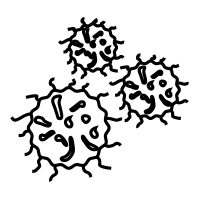 Intervenante :
Mélanie QUINIOU
Ingénieure chimiste
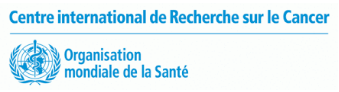 Les gaz d’échappement ?
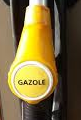 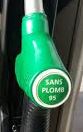 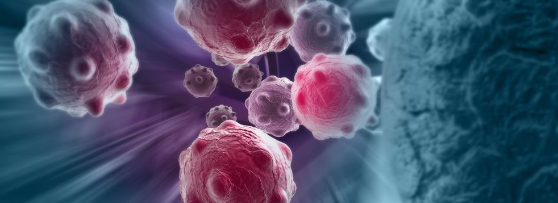 Les points abordés…
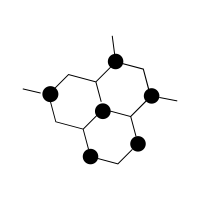 Présentation d’une 1ère étude de cas :Pathologies pulmonaires chez des contrôleurs techniques Poids Lourds

Présentation d’une 2nde étude de cas :Inquiétude des mécaniciens et des carrossiers Poids Lourds lors du changement des filtres à particules
1ère étude de cas :Pathologies pulmonaires chez des contrôleurs techniques Poids Lourds
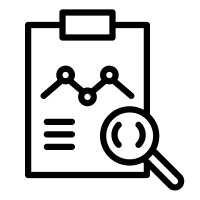 1ère étude de cas : 
L’activité des contrôleurs techniques
Les contrôleurs techniques prennent en charge un véhicule depuis sa réception jusqu’à sa livraison aux clients, ce qui implique la réalisation de :
tâches administratives (identification du véhicule par exemple) ;
contrôles divers et variés (contrôle du freinage, de l’éclairage, de la pollution etc…).
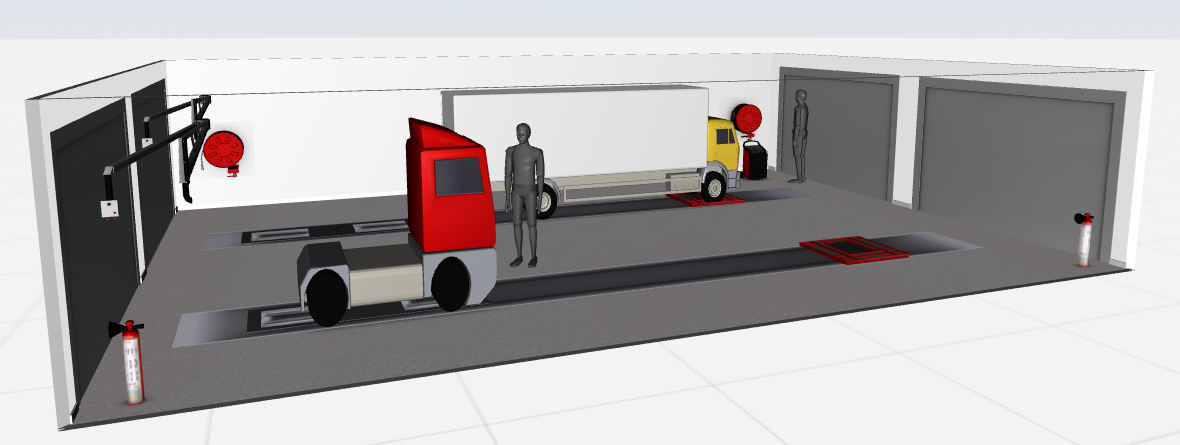  Notion de phases exposantes et non exposantes
1ère étude de cas : 
Un peu de théorie…
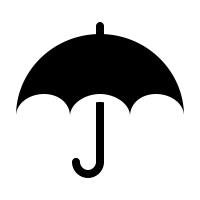 Principes généraux de prévention


Suppression du risque
Choix de moteurs électriques ;
Placement des moteurs à l’extérieur du local de travail.



Diminution du niveau des émissions polluantes
Limitation du nombre de véhicules ;
Ventilation générale de l’atelier ;
Captage des gaz d’échappement à la source ;
Protocole de travail réduisant les phases exposantes.



Réduction du nombre de salariés exposés et des niveaux/de la durée d’exposition
Isolement des postes de travail polluants ;
Utilisation de cabines de péage/de parking ventilées ;
Rotation aux postes de travail.
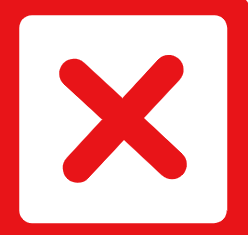 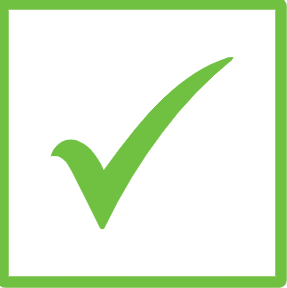 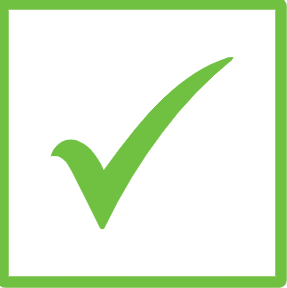 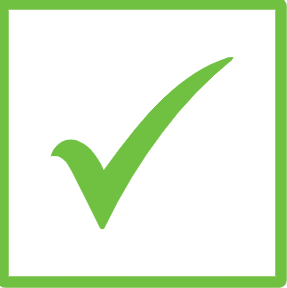 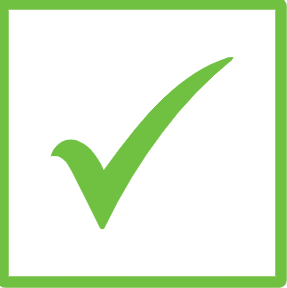 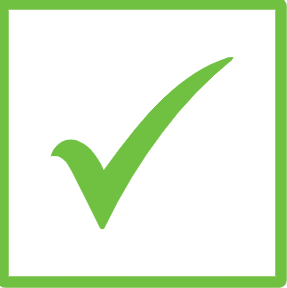 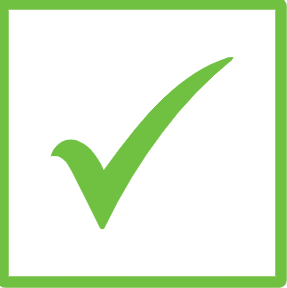 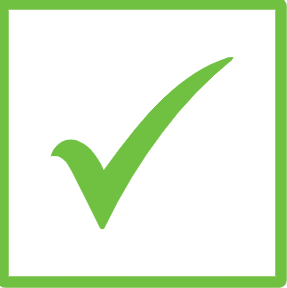 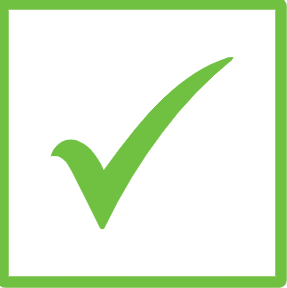 1ère étude de cas :Le plan de la structure
Deux lignes de contrôle pouvant accueillir jusqu’à 4 véhicules simultanément…
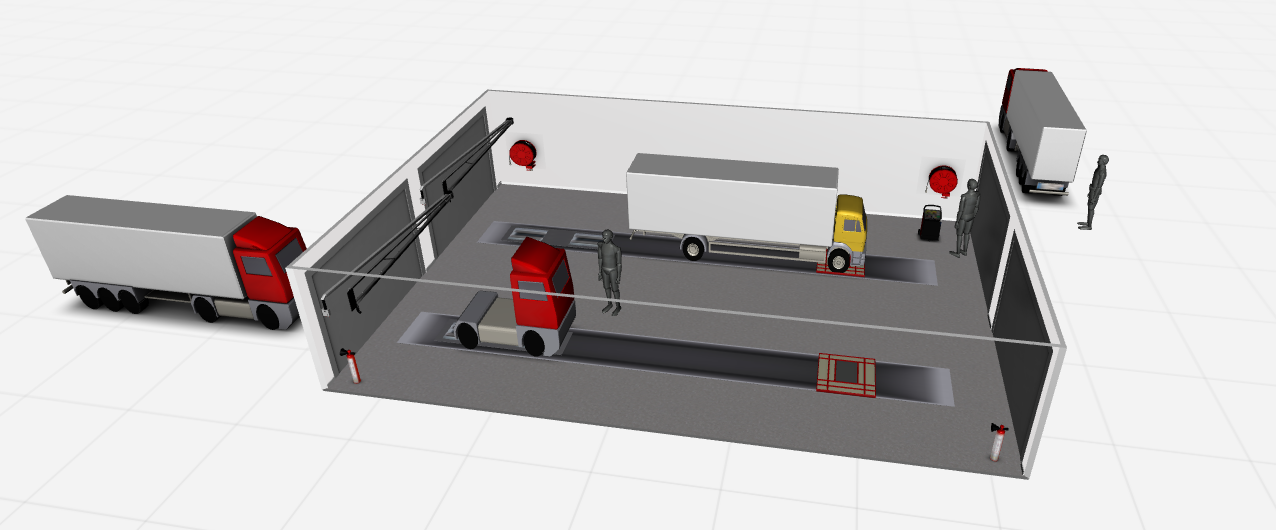 Contrôle de la pollution
Contrôle du freinage
Contrôle de la direction
1ère étude de cas :
L’influence du type de contrôle
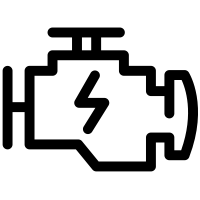 Le contrôle de la pollution
Le contrôle de la direction
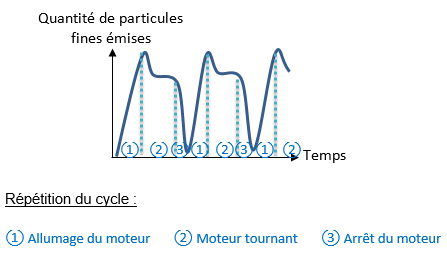 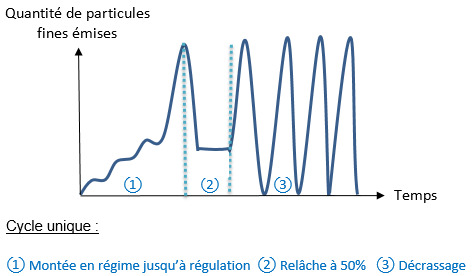 Le contrôle du freinage
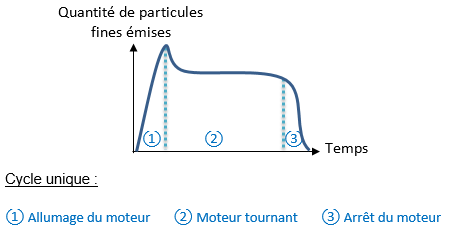  Un gaz d’échappement plus ou moins riche en particules fines selon le type de contrôle
1ère étude de cas :
L’influence du type de contrôle
Le contrôle de la direction et du freinage
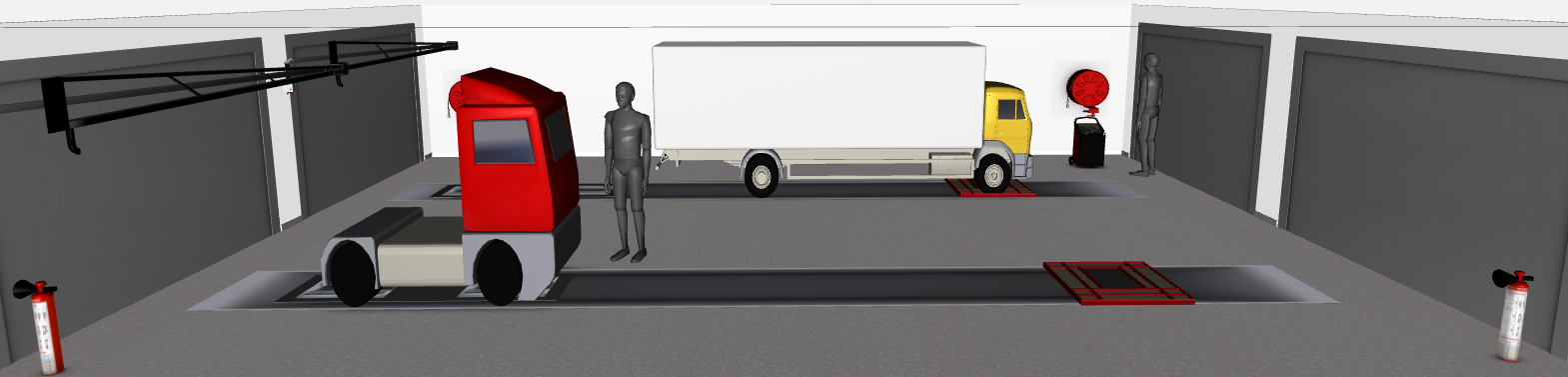 2-3m
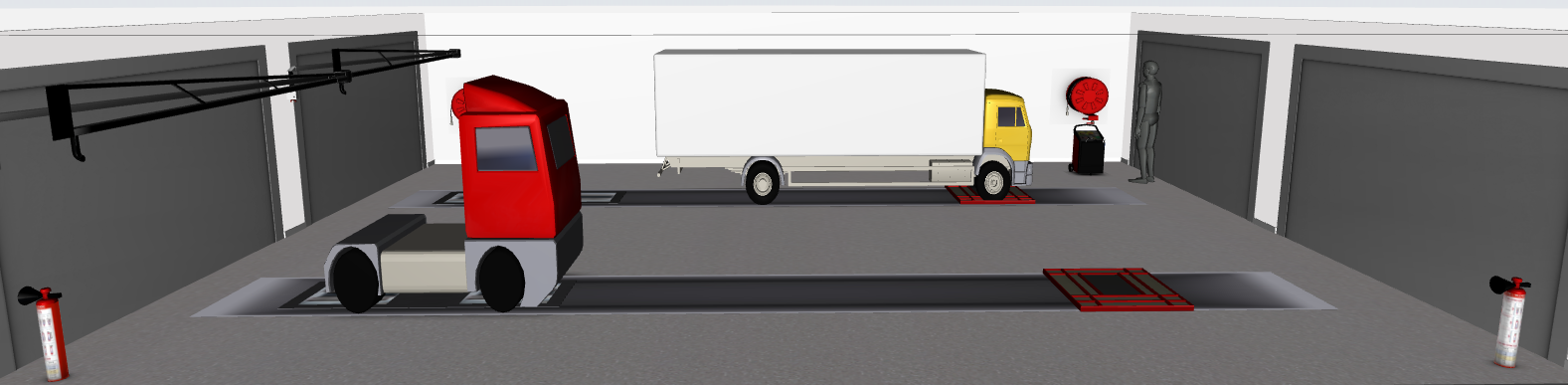 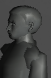 1m
 L’exposition aux gaz d’échappement est importante si le contrôleur se trouve dans la fosse et faible si le contrôleur est à hauteur
1ère étude de cas : 
L’influence du type de contrôle
Le contrôle de la pollution
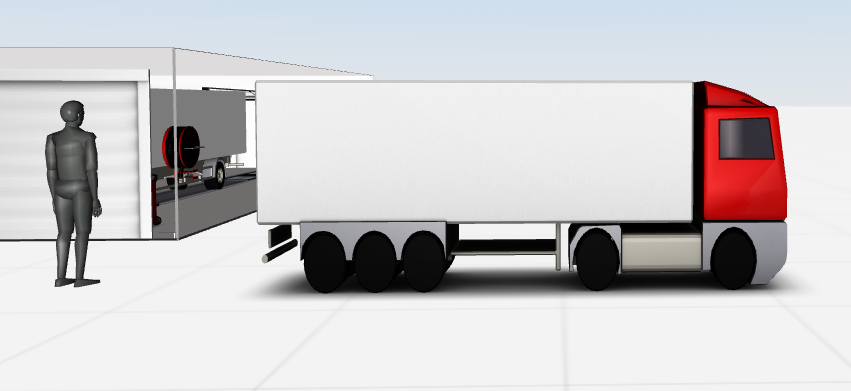  Proximité de l’opérateur par rapport au pot
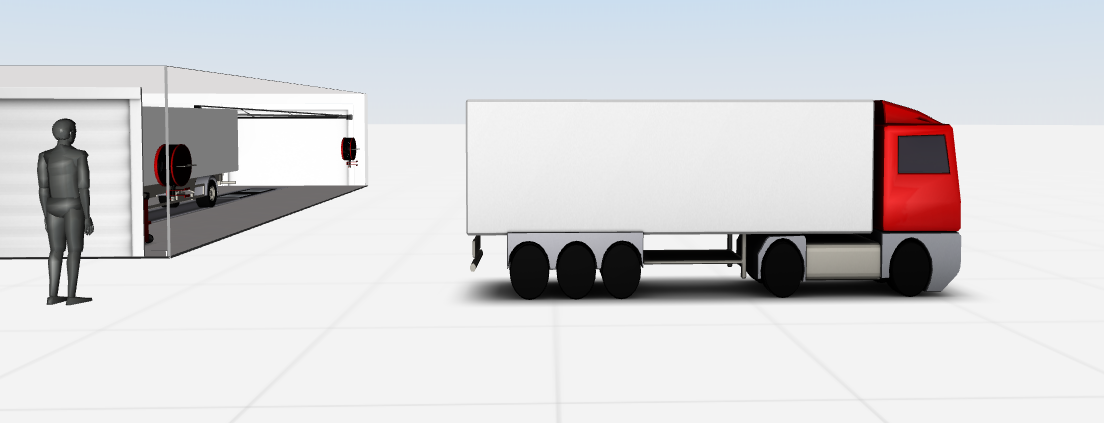  Eloignement suffisant de l’opérateur
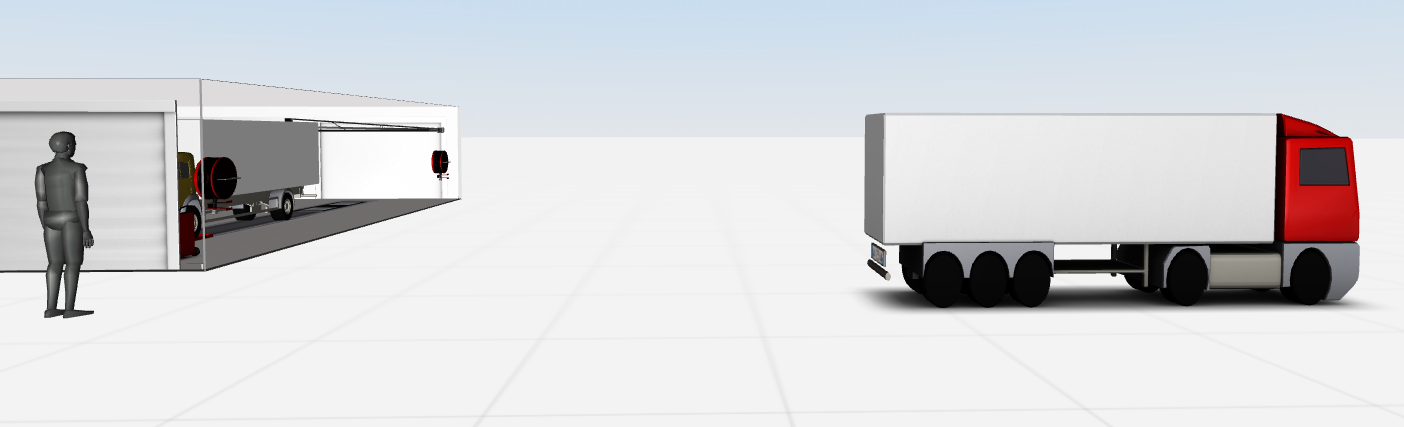  Eloignement suffisant de l’opérateur
1m
10m
15m
1ère étude de cas : 
L’influence du type de contrôle
1er bilan :
Emissions variables selon le type de contrôle
Exposition aux gaz d’échappement plus ou moins importante selon la position du contrôleur

 De nombreux paramètres, dont certains difficilement palpables, à prendre en compte
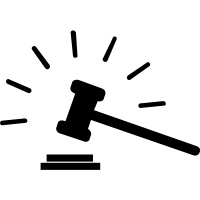 1ère réponse :
Arrêt du moteur dès que possible pour limiter les émissions
Rotation sur les différents postes de travail pour limiter les expositions
Eloignement des Poids Lourds de la sortie de l’atelier
Réflexion sur une ventilation de la fosse

 Pas de réponse concernant l’adaptation des cycles moteurs
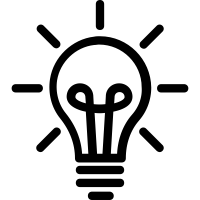 1ère étude de cas : 
La diversité des véhicules
Position du pot d’échappement :
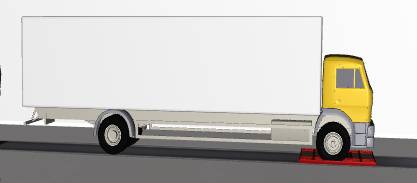 Forme du pot d’échappement :
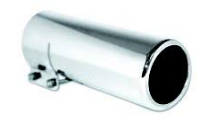 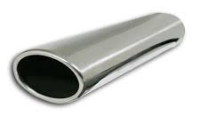 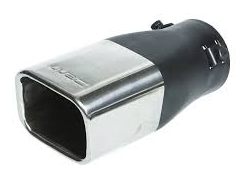 1ère étude de cas : 
La diversité des véhicules
2nd bilan :
Problématique de longueur du flexible et de forme du pot (système d’aspiration mal conçu)
Problématique d’accessibilité au pot (carrosserie non adaptée)

 Incapacité quasi-totale de venir adapter le système de captage des gaz d’échappement
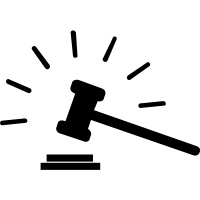 2nde réponse :
Remplacer le flexible par un modèle de plus grande longueur
Investir dans des embouts de différentes formes à adapter sur le système d’aspiration
Prévoir une plateforme pour accéder aux pots hauts

 Pas de réponse concernant les carrosseries non adaptées et les pots diffuseurs
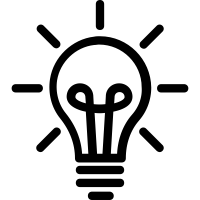 1ère étude de cas : 
L’influence des facteurs environnementaux
Le vent
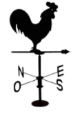 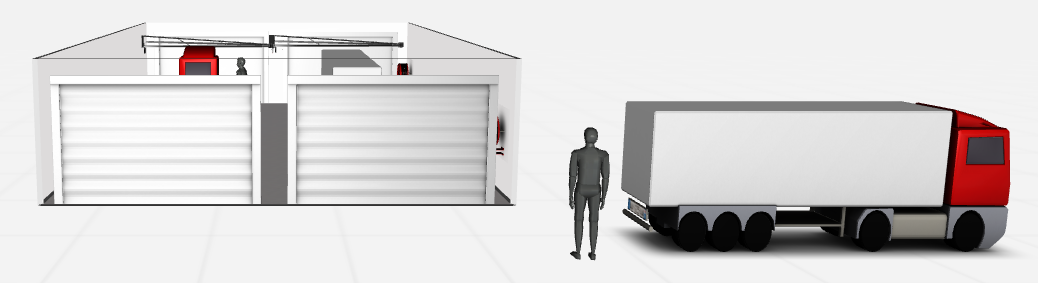  Situation favorable qui va éloigner les gaz de l’atelier
1ère étude de cas : 
L’influence des facteurs environnementaux
Le vent
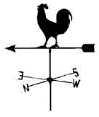 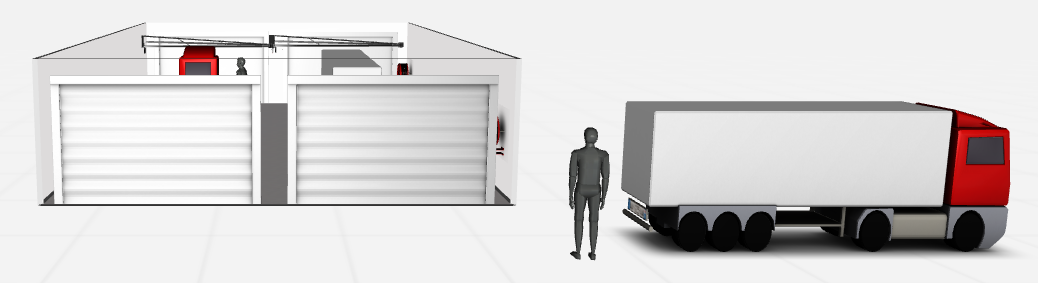  Situation défavorable qui va ramener les gaz vers l’atelier
1ère étude de cas :
L’influence des facteurs environnementaux
La température
Air froid
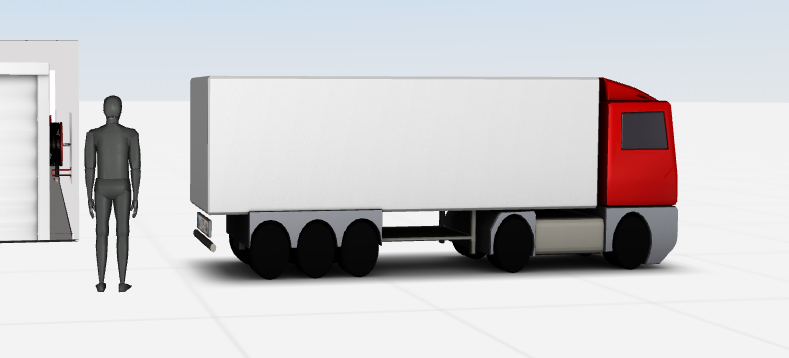 Air chaud
 Situation normale de températures qui va dissiper les gaz
1ère étude de cas :
L’influence des facteurs environnementaux
La température
Air chaud
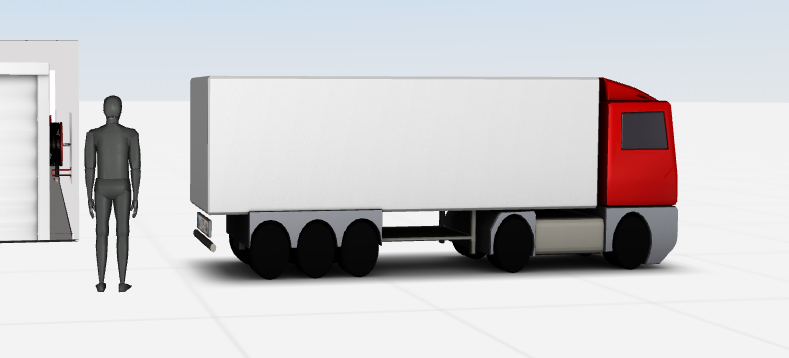 Air froid
 Situation d’inversion des températures qui va concentrer les gaz
1ère étude de cas :
L’influence des facteurs environnementaux
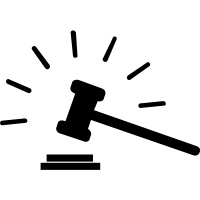 3ème bilan :
Problématique de rotation des vents
Problématique d’inversion des températures

 Incapacité de prédire ces éléments naturels
3ème réponse :
Fermer les portes de l’atelier lors du contrôle de la pollution
Limiter le personnel à proximité de cette activité
Explorer la piste de la cabine de parking ventilée

 Pas de réponse concernant la température
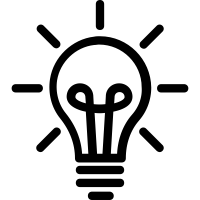 1ère étude de cas : 
…en pratique ?
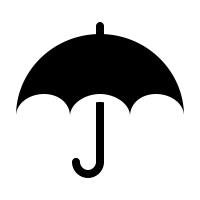 Principes généraux de prévention


Suppression du risque
Choix de moteurs électriques ;
Placement des moteurs à l’extérieur du local de travail.



2.     Diminution du niveau des émissions polluantes
Limitation du nombre de véhicules ;
Ventilation générale de l’atelier ;
Captage des gaz d’échappement à la source ;
Protocole de travail réduisant les phases exposantes.



3.     Réduction du nombre de salariés exposés et des niveaux/de la durée d’exposition
Isolement des postes de travail polluants ;
Utilisation de cabines de péage/de parking ventilées ;
Rotation aux postes de travail.
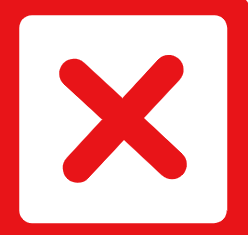 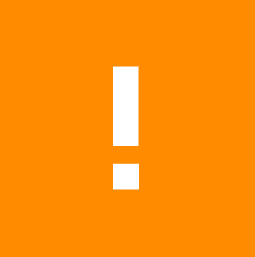 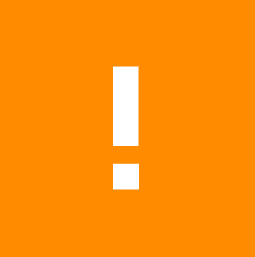 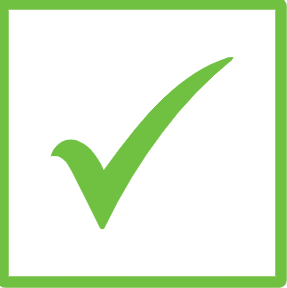 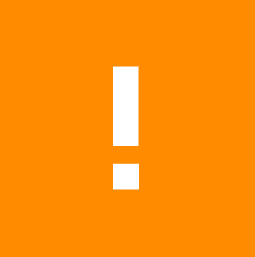 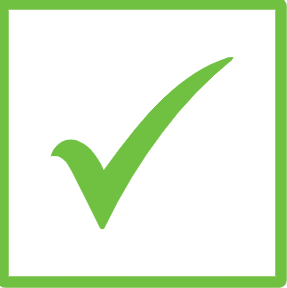 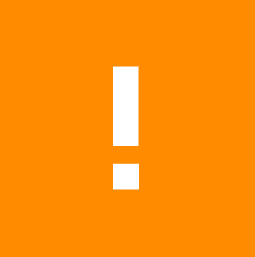 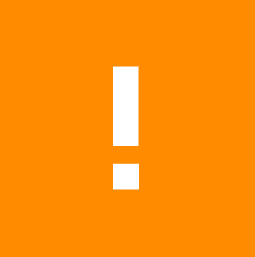 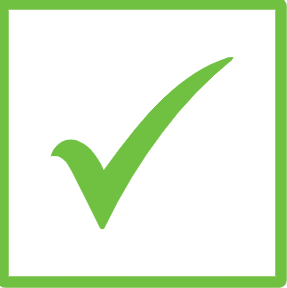 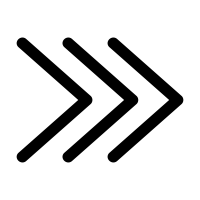 1ère étude de cas :
La suite envisagée
Divers axes de travail :


Aide à la conception d’une fosse ventilée :
Résultats de cette étude qui ont été transmis à la société mère ;
Projet de fosse ventilée en développement dans le groupe ;
Appui technique supplémentaire sur l’exposition des contrôleurs dans une fosse ventilée.



2.     Aide pour la création d’un support de sensibilisation aux risques :
Projet de créer un module de sensibilisation aux risques intégré à la formation des contrôleurs techniques ;
Appui technique supplémentaire pour informer sur les pathologies liées à une exposition des contrôleurs aux agents chimiques.
Sans réponse de la société mère, cette suite n’a pu voir le jour…
2nde étude de cas :Inquiétude des mécaniciens et des carrossiers Poids Lourds lors du changement des FAP
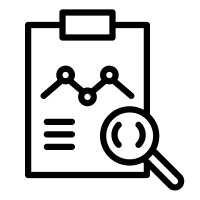 2nde étude de cas : 
Le protocole de changement des FAP
Le protocole prévu en interne
1- Dépose du FAP
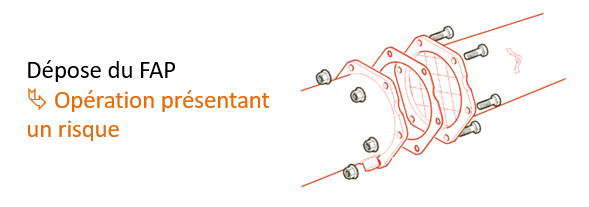 2- Confinement du FAP dans un emballage hermétique
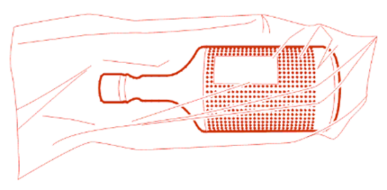 3- Recueil des équipements souillés dans un sac hermétique
 Ajout de la phase de nettoyage du poste de travail au protocole prévu initialement
2nde étude de cas : 
Les équipements de protection collective
Les équipements prévus en interne
Aire de lavage
Cabine de peinture
ou
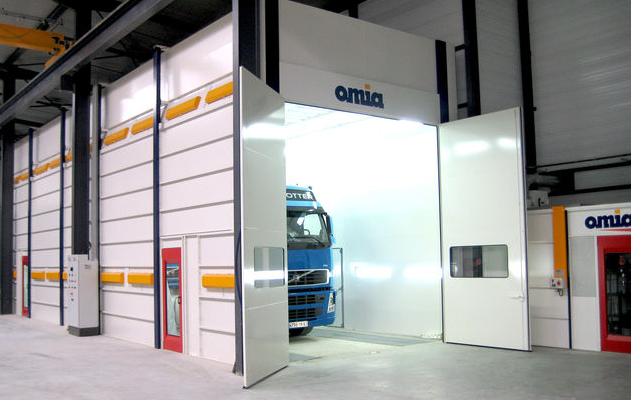 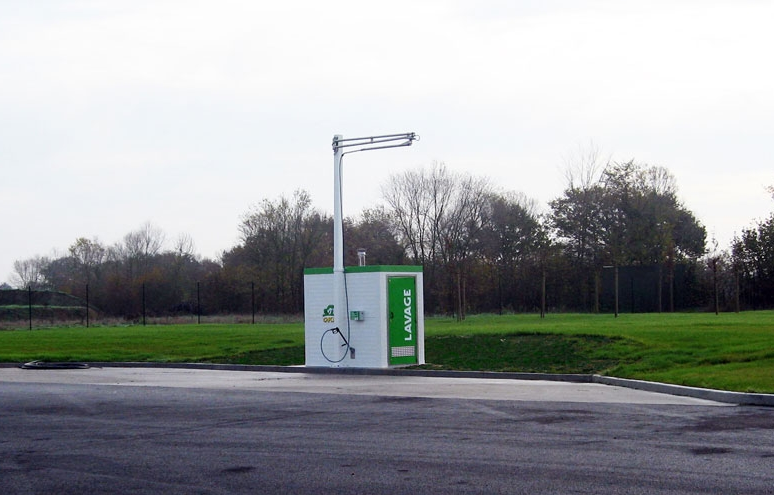  Aire de lavage privilégiée car en extérieur, relativement loin de l’atelier, souvent disponible, nettoyage de la zone facilité
 Cabine de peinture envisagée lors d’intempéries…
2nde étude de cas : 
Les équipements de protection individuelle
Les équipements imposés par le groupe
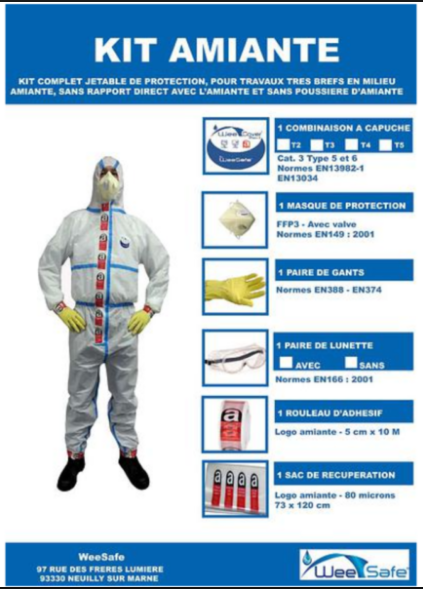 Kit amiante comprenant :
1 combinaison de type V/VI
1 demi-masque filtrant de type FFP3 (valve)
1 paire de gants en latex
1 paire de lunettes masques
1 rouleau d’adhésif
1 sac de récupération
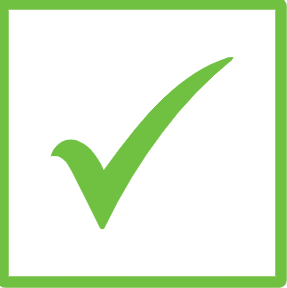 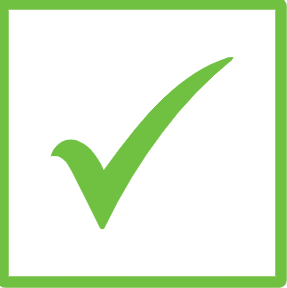 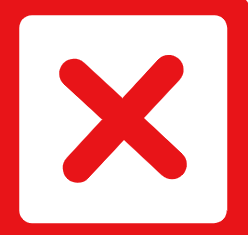 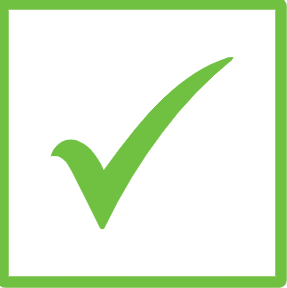 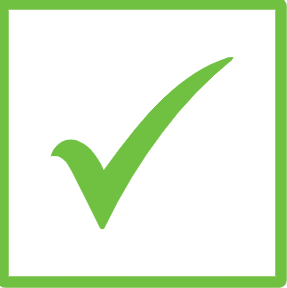 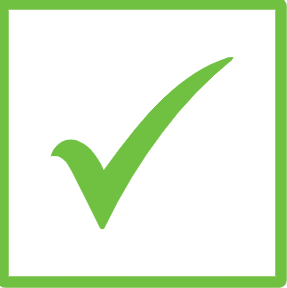  Modification du kit avec le remplacement des gants pour une paire en nitrile mieux adaptée à l’exposition des mécaniciens
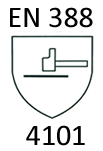 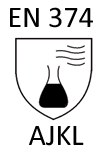 2nde étude de cas : 
L’information des salariés
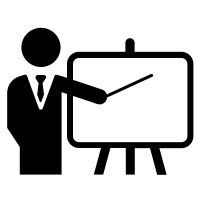 La sensibilisation aux gaz d’échappement et particules fines
 45min d’exposé et 15min de questions d’où est ressortie une inquiétude générale des salariés sur le risque chimique
2nde étude de cas : 
L’information des salariés
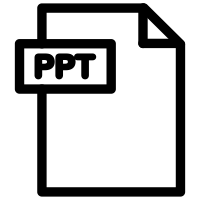 La sensibilisation aux gaz d’échappement et particules fines
 Répercussion de l’intervention sur les sites Bernis Trucks de 4 autres départements
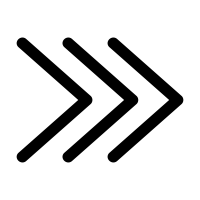 2nde étude de cas : 
La suite envisagée
Un axe de travail majeur :   

    		L’aide à l’identification du risque chimique

A l’issue des sensibilisations, les nombreux échanges avec les salariés ont montré une inquiétude croissante pour leur santé surtout depuis le développement de pathologies liées à une exposition à l’amiante ;

Proposition de réaliser une étude complète et spécifique au risque chimique sur le site de Poitiers dont les conclusions et axes d’améliorations serviront également pour les autres sites en Vienne.
Adhésion de l’entreprise à cette proposition et satisfaction du Médecin du travail comme des salariés qu’il suit !
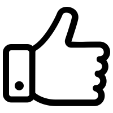